My Rhode Island ABC Book
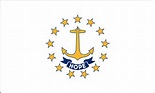 By
Sergio
A is for Animals
Fish
 Lizards
 Foxes
Bunnies
Bugs
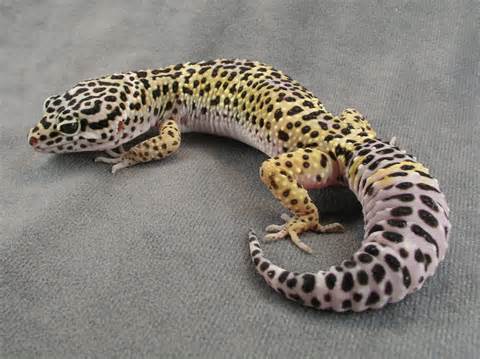 B is for Border States
Massachusetts
Connecticut
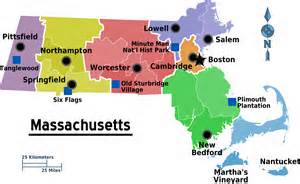 C is for Capitol
Providence
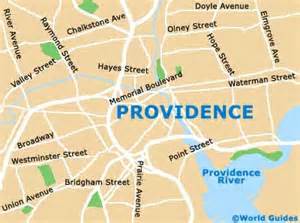 D is for Distance
1,545 square miles
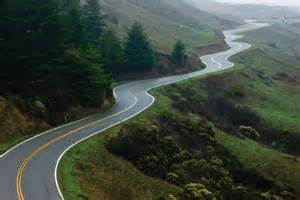 E is for Entertainment
Zoo
Home
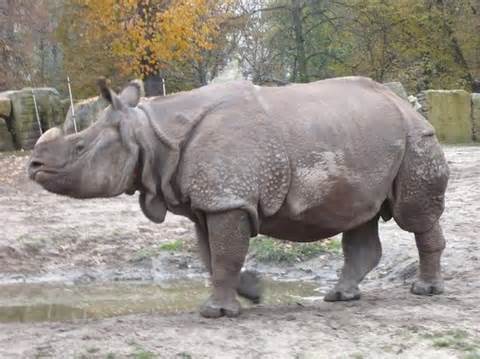 F is for Flag and Flower
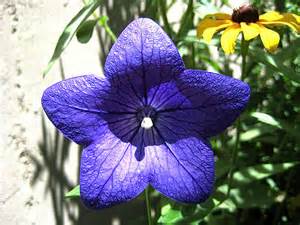 Violet
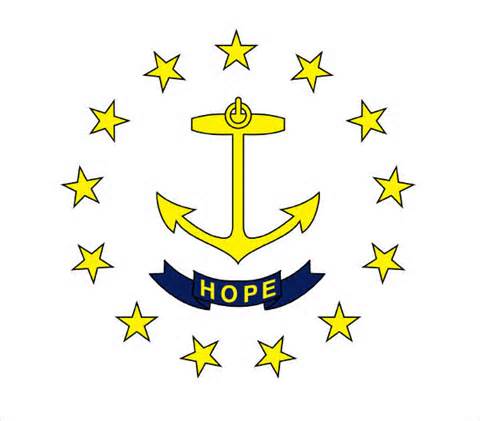 G is for Governor
Gina Raimondo
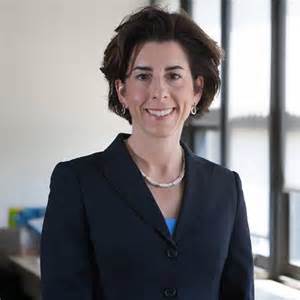 H is for History
Roger Williams 

Fort Adams

Four Corners
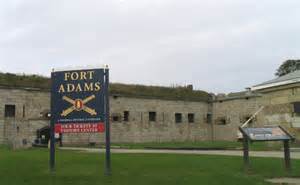 I is for Industries
Pet Stores 

Fisherman
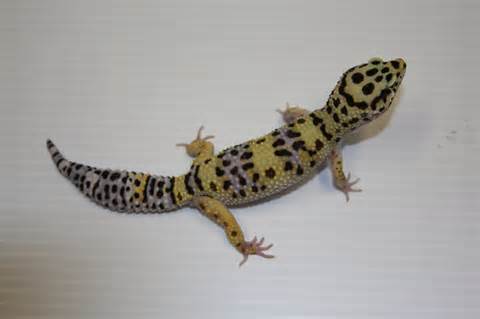 J is for Jobs
Cashiers

Chefs
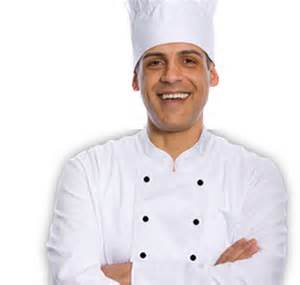 K is for Kinds of Food
Bread

Coffee milk

Chips
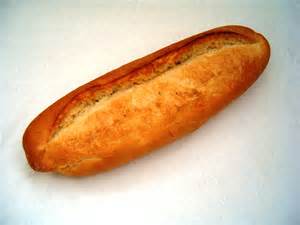 L is for Landmarks
Old State House

The Breakers
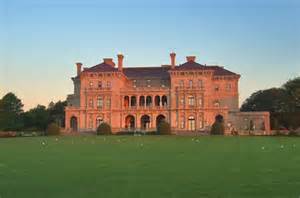 M is for Motto
Hope
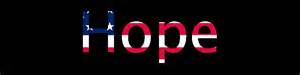 N is for Natural Resources
water
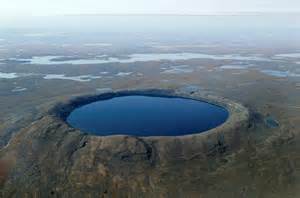 O is for Origin of State
1790
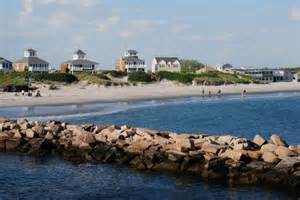 P is for Population
1,052,567 people
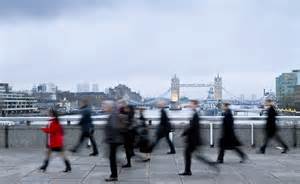 Q is for Quarter
R is for Rivers and Lakes
Sakonnet River
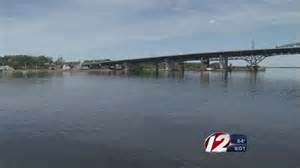 S is for Sports
New England Patriots
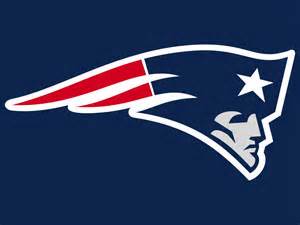 T is for Tree
Apple tree

Pine tree
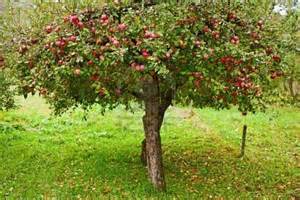 U is for University
Roger Williams University
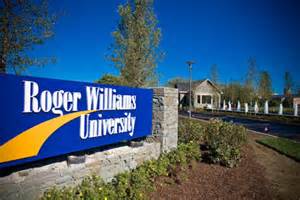 V is for Vacation Spots
Block Island
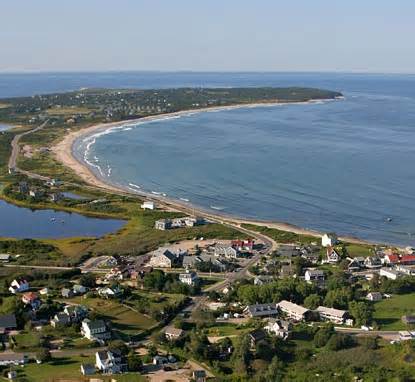 W is for Weather and Climate
Short Summer

Long Winter
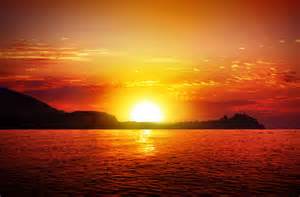 X is for eXciting facts
The parks are fun.

Coffee milk is the state drink.
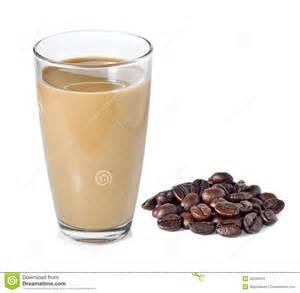 Y is for Year of Statehood
1790
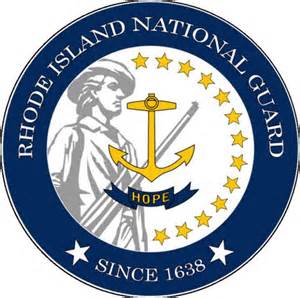 Z is for Time Zone
Eastern Time
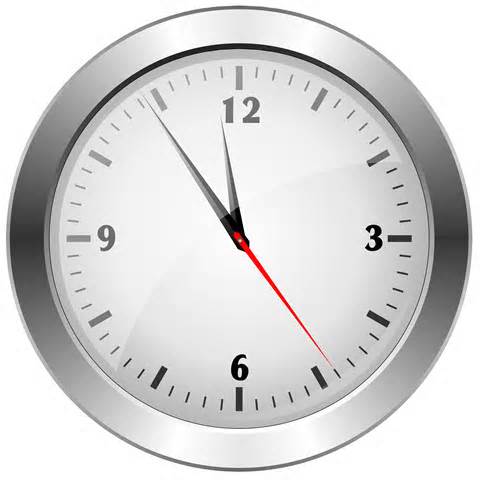